Supplemental Figures
Supplement – Figure S1
Supplement -Figure S1
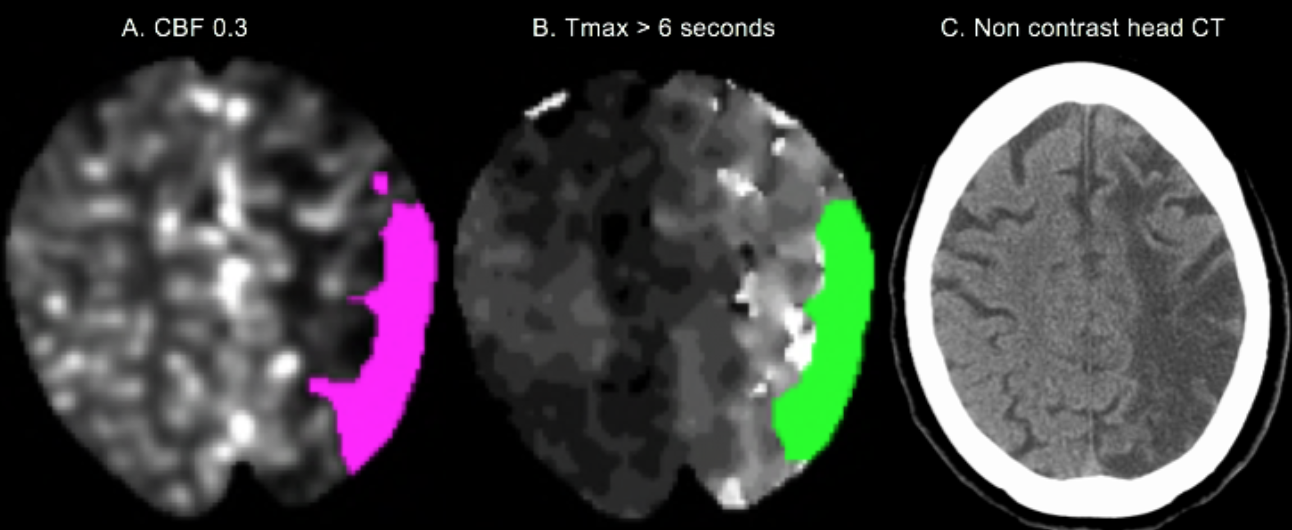 [Speaker Notes: Figure S1]
Supplement – Figure S2
Supplement -Figure S2
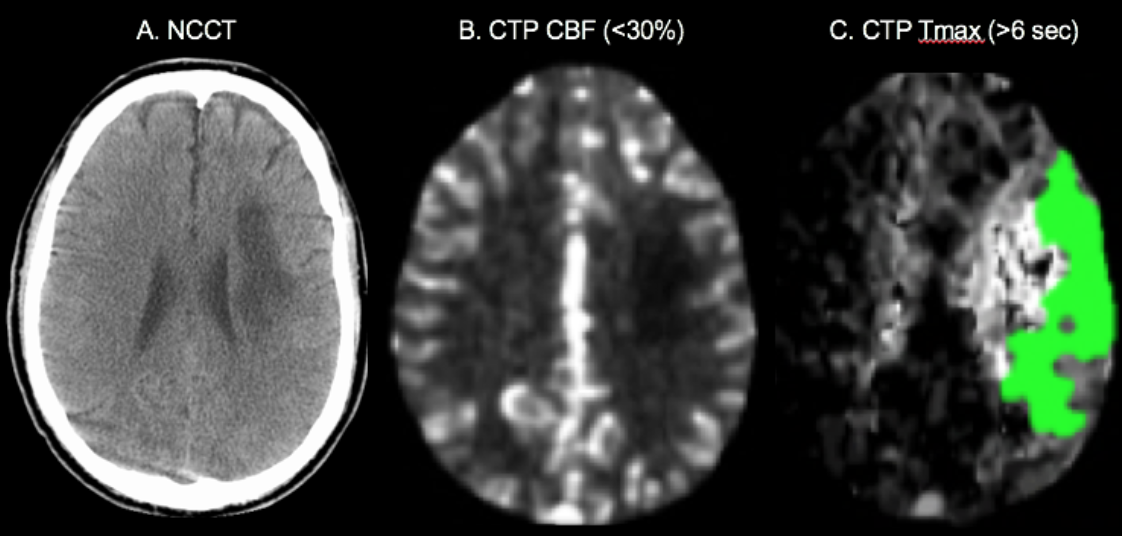 [Speaker Notes: Figure S2]
Supplement – Figure S3
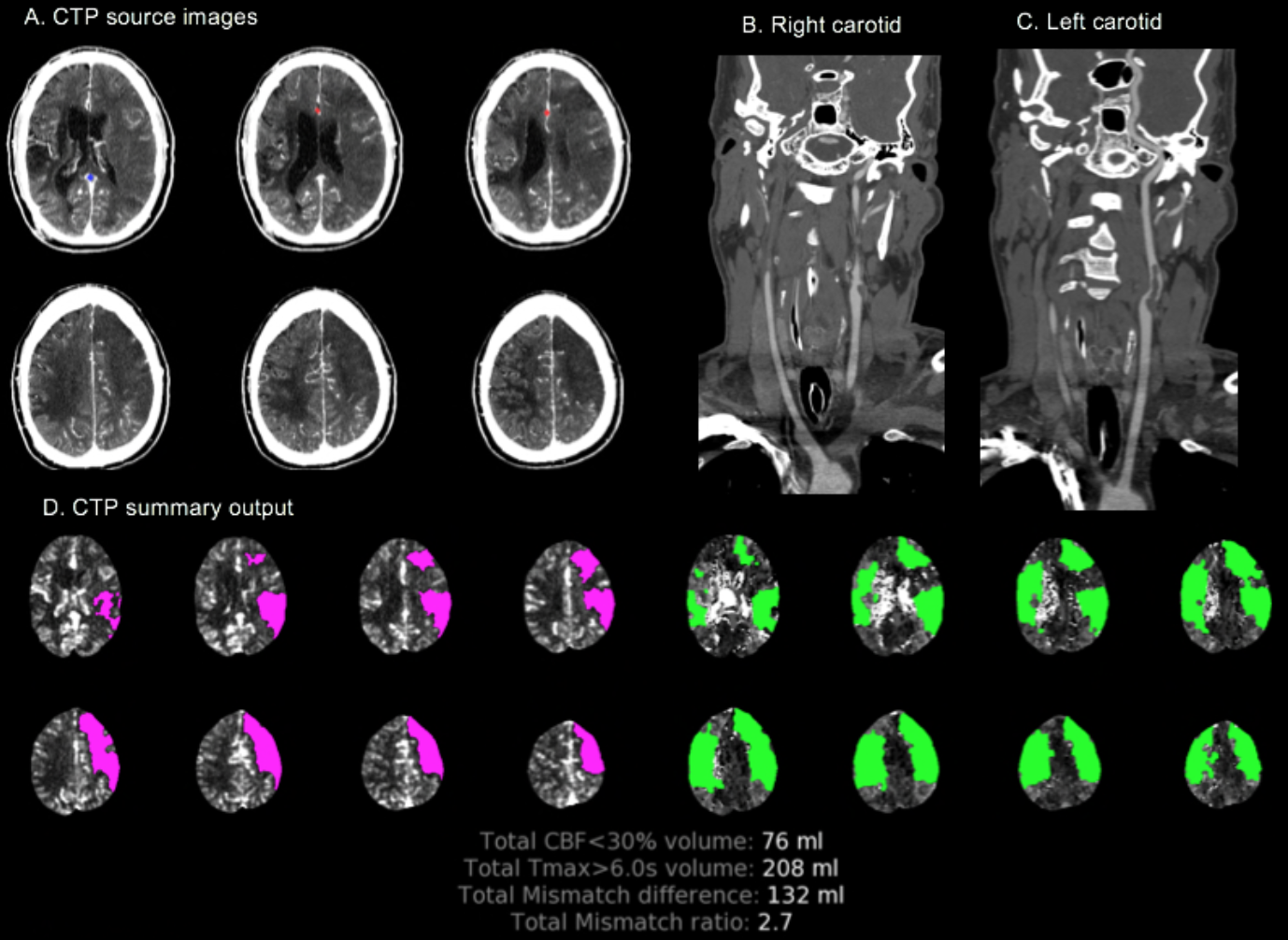 Supplement – Figure S3
[Speaker Notes: Figure S3]
Supplement – Figure S4
Supplement – Figure S4
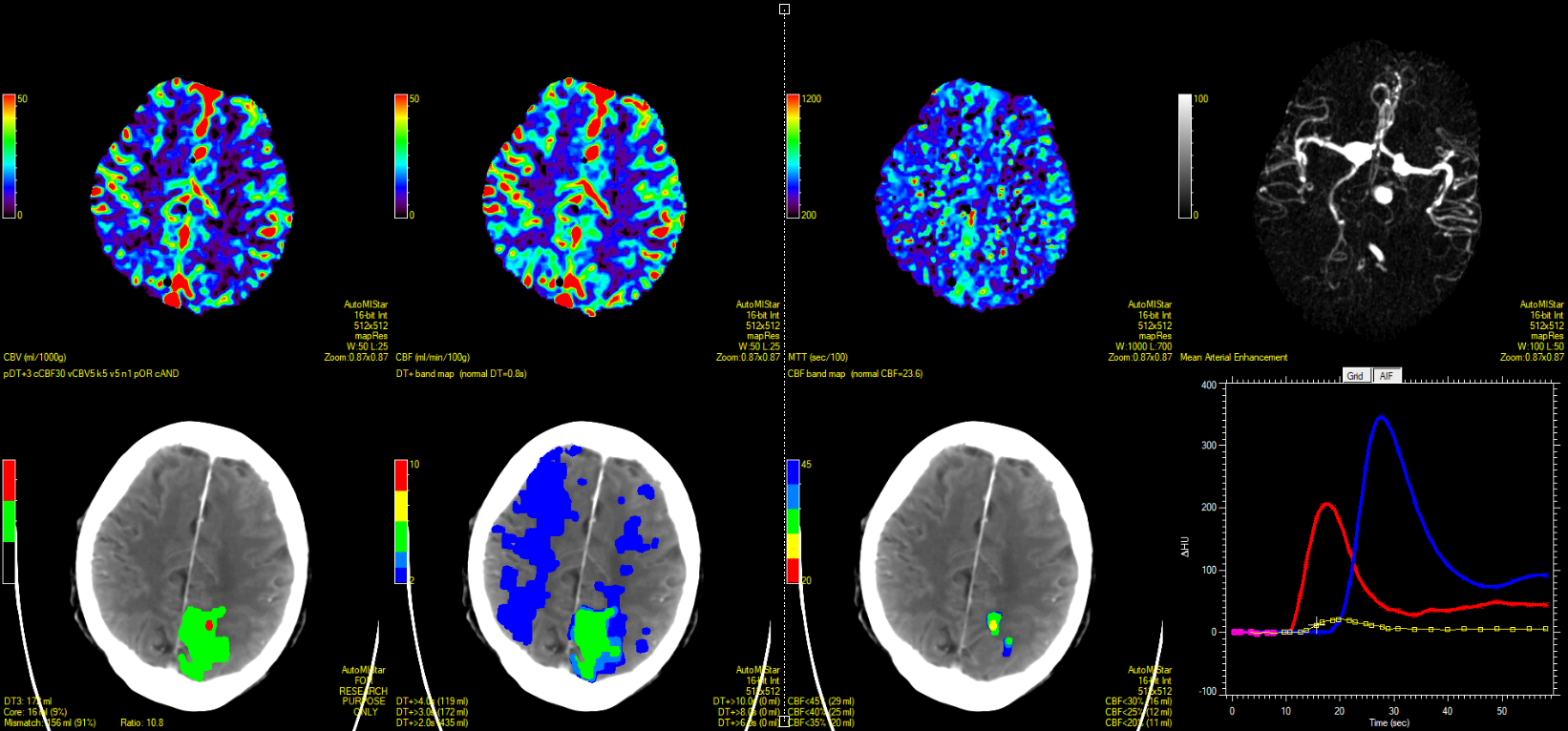 [Speaker Notes: Figure S4]
Supplement – Figure S5
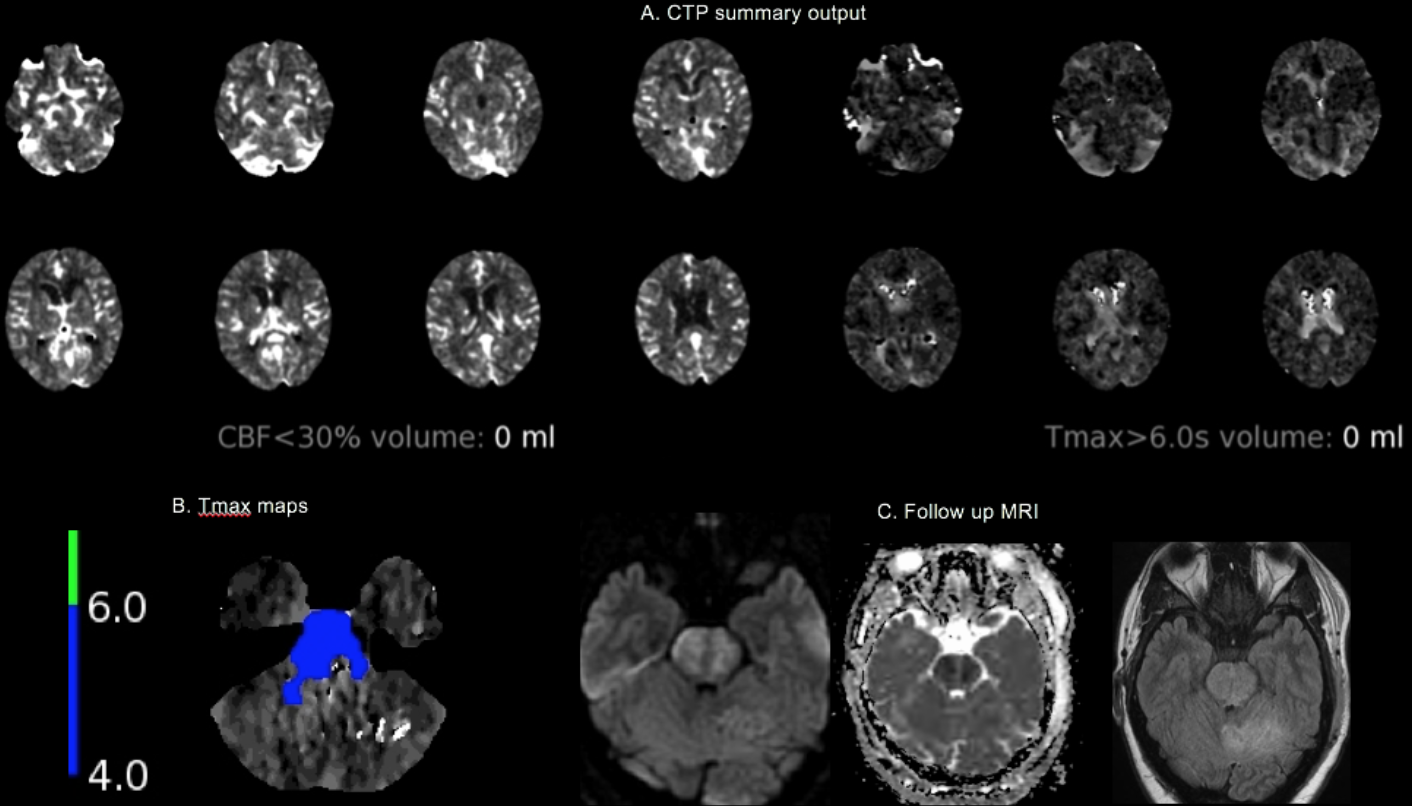 [Speaker Notes: Figure S5]